2do
Trimestre 1
ELA CFA
Lectura
12 Preguntas de selección múltiple
  4 Preguntas de respuesta construida  
Escritura 
  1 Escrito breve
  1 Escribir para revisar un texto
  1 Escribir para revisar lenguaje/vocabulario
  1 Escribir para editar o clarificar
Trimestre Uno: Evaluación formativa común de artes del lenguaje inglés 
Equipo de miembros y escritores

Esta evaluación se desarrolló trabajando a la inversa, mediante la identificación de una comprensión profunda de los dos textos. Se identificaron ideas clave para apoyar las respuestas construidas, y detalles clave fueron alineados con las preguntas de selección múltiple. Todas las preguntas apoyan el conocimiento previo del estudiante, de una visión o mensaje central.



	




Gracias a todos los que revisaron y editaron esta evaluación;
 un agradecimiento especial a Vicki Daniel y sus increíbles habilidades para editar.
2
Ordenar en la Imprenta de HSD… http://www.hsd.k12.or.us/Departments/PrintShop/WebSubmissionForms.aspx
Acerca de esta evaluación

Las evaluaciones SBAC están compuestas por 4 tipos de elementos:  Respuesta de selección múltiple, Respuesta construida, Elementos de tecnología y Tarea de rendimiento.  Las evaluaciones  del Trimestre uno de HSD consisten de 20 preguntas, que ahora incluyen elementos de escritura en el puntaje de la evaluación.  

No hay Tareas de rendimiento (Performance Tasks - PT) en las evaluaciones del trimestre 1.
Las Tareas de rendimiento en Artes del lenguaje inglés (ELA) se enfocan en lectura, escritura, expresión oral, destreza auditiva y declaraciones investigativas. Estas miden capacidades tales como: profundidad de la comprensión, habilidad interpretativa y analítica, recordar información básica, síntesis, e investigación. 

No hay preguntas/elementos de tecnología (TE).  Nota:  Es muy recomendable que los estudiantes tengan experiencias con los siguientes tipos de tareas en varios lugares de prácticas educativas en el Internet, ya que estos no están en las evaluaciones de primaria de HSD: reordenar texto, seleccionar y cambiar texto, seleccionar texto, seleccionar de un menú desplegable (drop-down).

Nota importante:

Si los estudiantes no están leyendo al nivel de grado y no pueden leer el texto, por favor lea los cuentos y haga las preguntas.  Favor de anotar en algún lugar, el nivel de diferenciación que el estudiante necesitó.  Desarrolle progresivamente a los estudiantes a lo largo del año, hasta que estos estén leyendo y estén haciendo la evaluación del modo más independiente que ellos puedan ser capaces de hacerlo.

Nota:  Las preguntas de respuesta construida NO evalúan las habilidades o dominio en escritura ,y no deben ser calificadas como tal.  Estas respuestas construidas son evidencia de la comprensión de lectura.  

Hay disponible una HOJA OPCIONAL PARA REGISTRAR LA PUNTUACIÓN …(Hoja de resumen de la evaluación de la clase)

Cuando los estudiantes hayan terminado la evaluación, usted puede registrar el número total de respuestas de selección múltiple y respuestas construidas correctas en la Hoja de resumen de la evaluación de la clase, si lo desea. 

Regrese el folleto de evaluación corregido a los estudiantes. Ellos registran sus respuestas como correctas o incorrectas.
3
Determinando textos a nivel de grado

Un texto a nivel de grado se determina utilizando una combinación tanto de las nuevas escalas cuantitativas como de las medidas cualitativas de los CCSS.

Ejemplo:  Si el grado equivalente de un texto es 6.8 y tiene una medida lexile de 970, los datos cuantitativos muestran que la ubicación debe ser entre los grados  4 y 8.









Cuatro medidas cualitativas pueden examinarse desde la banda inferior de 4to grado  hasta la banda superior de 8vo grado para determinar la legibilidad a nivel de grado.















La combinación de la escala cuantitativa y las medidas cualitativas, para este texto en particular, muestra que el mejor nivel de legibilidad para este texto sería 6to grado.
Para ver más detalles sobre cada una de las medidas cualitativas, favor de ir a la diapositiva 6 de:
 http://www.corestandards.org/assets/Appendix_A.pdf
4
Rev. Control:  07/01/15 – OSP and S. Richmond
5
6
7
8
9
10
2do
Trimestre uno
ELA – CFA 
Evaluación Formativa Común
Copia del estudiante
Nombre del estudiante
_______________________
Equivalencia de grado: 3.8
Escala Lexile: 710
Promedio del largo de la oración: 9.72
Promedio de la frecuencia de palabras: 3.39
Número de palabras: 389
Un cuento de renacuajos

Sarah y Tracy caminaban en el vecindario hacia una charca para buscar renacuajos. Tracy llevaba una cubeta roja y una red porque quería llevarse algunos a la casa. Sarah no pensaba que debían coger los renacuajos.  Ella había leído que los renacuajos crecen mejor en su ambiente natural. 

En la charca, los renacuajos tienen comida, refugio y un lugar para salir cuando crecen hasta convertirse en ranas. Cuando llegaron a la charca, Sarah vio dos grandes ojos redondos asomándose por encima del agua. Ella notó más ojos de ranas. Habían ranas esparcidas por todas partes en la charca. 

Cuando Sarah caminó alrededor de la orilla de la charca, algunas de las ranas saltaron debajo el agua, algunas de las ranas se quedaron quietas como estatuas y algunas de las ranas croaron.

Entonces Sara vio que algo se movía en el agua en el borde de la charca. 

—¡Mira esto! —ella llamó. 

Tracy corrió y se arrodilló al lado de Sarah. —Wow, —dijo ella. Cientos de renacuajos nadaban en el agua. Los renacuajos movían sus colas para nadar. Parecía que el agua estaba viva con los renacuajos retorciéndose y chapoteando.   

Tracy colocó renacuajos en la cubeta. Los renacuajos nadaban en círculos. Tracy cogió más y más renacuajos. Pronto la cubeta parecía tener más renacuajos que la charca.

Sarah observaba a los renacuajos nadar en círculos. —Parece un tornado de renacuajos, —dijo ella. 

—Vamos a quedarnos con ellos, —dijo Tracy. —¡Ellos se convertirán en ranas! 

—Vamos a quedarnos con algunos de ellos —dijo Sarah. —Creo que debemos liberar a los demás, para que puedan estar con sus amigos.

Sarah y Tracy acordaron liberar a la mitad de los renacuajos. Sarah depositó cuidadosamente de regreso en la charca, la mitad de los renacuajos que tenía en la cubeta. Los renacuajos liberados nadaron bajo las plantas acuáticas en la charca.

En casa, Tracy creó un ambiente natural para los renacuajos en un acuario de cristal. Puso rocas y plantas de la charca en el acuario. Ella vertió el agua de la charca que traía en la cubeta dentro del acuario junto con los renacuajos. Tracy les dio lechuga para comer. 

A medida que los renacuajos crecían se convertían en pequeñas ranas. Ellos trataban de saltar fuera del acuario. Sarah y Tracy colocaron a las ranitas nuevamente en la cubeta roja. Llevaron la cubeta roja de regreso a la charca. Las chicas voltearon la cubeta para liberar a las ranas. 

Ellas felizmente nadaron de nuevo en la charca.
12
¿Quién quería llevar los renacuajos a la casa? RL.2.1

Sarah

Tracy

Ricky

las ranas
2. ¿Quién encontró los renacuajos? RL.2.1
     
Sarah

Tracy

Ricky

las ranas
13
¿Qué información apoya mejor el mensaje central de que los renacuajos crecen mejor en su hábitat natural? RL.2.2

En la charca, los renacuajos tienen comida, refugio y un lugar para salir cuando crecen hasta convertirse en ranas. 

Habían ranas esparcidas por todas partes en la charca. 

Cientos de renacuajos nadaban en el agua.

Los renacuajos nadaron por debajo de las plantas acuáticas.
¿Cuál es el mensaje central del texto? RL.2.2

Los renacuajos mueven sus colas para nadar. 

Los animales salvajes viven mejor en su hábitat.

Las ranas saltaron y brincaron, tratando de salirse de la cubeta.

La charca parecía feliz.
14
¿Qué detalle clave del texto describe mejor por qué Sarah quería dejar a los renacuajos en la charca? RL.2.3

Ella no quería molestar a su amiga Tracy.

Parecía que la cubeta tenía más renacuajos que la charca.

Ella había leído que los renacuajos crecen mejor en su ambiente natural.

Las ranas parecían felices de estar de regreso en la charca.
¿Qué detalle clave del texto describe mejor por qué Tracy quería quedarse con los renacuajos? RL.2.3

Tracy llevaba una cubeta roja y una red porque quería llevarse  algunos renacuajos a la casa. 

Cientos de renacuajos nadaban en el agua.

—¡Ellos se convertirán en ranas! 

Tracy creó un ambiente natural para los renacuajos en un acuario de cristal.
15
16
Ranas
Por Elizabeth Yeo
 
1
Las ranas viven en tierra y en agua. Las ranas tienen largas patas traseras y cuerpos cortos. Sus ojos sobresalen. Ellas no tienen cola. La mayor parte del tiempo se mueven en el agua, pero también pueden moverse en la tierra. Las ranas tienen piel suave, no áspera.

2
Las ranas pueden respirar a través de su piel. Su piel debe mantenerse húmeda para que puedan respirar a través de ella. Las ranas jóvenes deben respirar a través de su piel. A las ranas adultas les crecen pulmones. Ellas respiran a través de sus pulmones cuando están en tierra, al igual que lo hacen las personas.

3
Las ranas ponen sus huevos en charcas y en otros cuerpos de agua, como lagos.  Las ranas deben moverse con rapidez para atrapar algo de comer. También deben alejarse de los animales más grandes.

4
Algunas ranas tienen tejidos de piel entre sus dedos. Estos tejidos le dan a la rana "dedos palmeados." Los dedos palmeados son buenos porque ayudan a las ranas a nadar muy rápido.

5
Las ranas de árbol tienen dedos acolchados. Los dedos acolchados les ayudan a sujetarse cuando suben. Las ranas de árbol suben a los árboles o rocas. Las ranas de árbol que viven en lo alto de árboles muy altos, tienen membranas entre sus dedos. Ellas pueden saltar de árbol en árbol. Ellas no pueden volar, pero pueden permanecer en el aire durante un salto largo.
Equivalencia de grado: 1.1
Escala Lexile: 620
Promedio del largo de la oración: 8.91
Promedio de la frecuencia de palabras: 3.45
Número de palabras: 205
17
EnglishforEveryone.org
9.  ¿Cómo se ve la piel de una rana?   RI.2.1

La piel de la rana se ve áspera.

La piel de la rana se ve suave.

La piel de la rana se ve pegajosa.

Las ranas pueden respirar a través de su piel.
10. ¿Cómo respiran las ranas jóvenes? RI.2.1
     
Las ranas jóvenes respiran a través de sus pulmones.

Las ranas jóvenes no respiran.

Las ranas jóvenes respiran a través de su piel.

Las ranas jóvenes respiran igual que lo hacen las personas.
18
11. ¿De qué trata mayormente el párrafo 4? RI.2.2
   
La piel de las ranas les ayuda a respirar.

Las ranas de árbol pueden brincar de árbol en árbol.

Las ranas respiran usando pulmones.

Los dedos palmeados ayudan a las ranas a sobrevivir.
12. ¿Qué oración podría añadirse al párrafo 3? RI.2.2

Las ranas ponen sus huevos en la charca.

B.   Las lagartijas también son muy rápidas.

C.   Las ranas comen muchos insectos dañinos cada año.

Algunas ranas pueden brincar 20 veces el largo de su cuerpo.
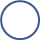 19
13.  ¿De qué forma las ranas y los humanos son iguales ?  RI.2.3

Ambos tienen tejidos de piel entre sus dedos.  

Ambos pueden respirar a través de sus pulmones. 

Ambos respiran a través de su piel. 

Ambos necesitan que su piel se mantenga húmeda.
14.  ¿Qué le permite a la rana respirar a través de su piel? RI.2.3

una piel suave

estar bajo el agua

una piel húmeda

Las ranas no tienen cola.
20
21
18. Lee el párrafo a continuación.  
                                                     Revisar un texto W.2.1e (proporcionar conclusiones) Objetivo 9

A los renacuajos les crecieron patas y pulmones. Pronto los renacuajos se convirtieron en pequeñas ranas.

¿Qué oración sería la mejor conclusión para el párrafo?

A las ranas pequeñas les gusta saltar.

Ahora pueden vivir en el agua o en la tierra.

Los sapos son como las ranas. 

A mí me gustan los renacuajos.
22
19. Lee la oración a continuación.        Lenguaje y vocabulario - Estándar: L.2.6

Habían ranas esparcidas por todas partes en la charca. 

                                                                                                                                             ¿Qué palabra significa casi lo mismo que la palabra esparcidas?

reunidas

brincando

regadas

nadando
20. Lee la oración a continuación.            Editar – Lenguaje - Estándar: L.2.1d

Los renacuajos  ____ en círculos dentro de la cubeta.

Escoge la palabra correcta para llenar el espacio en blanco.

nadar

nadó

nadando

nadaron
23
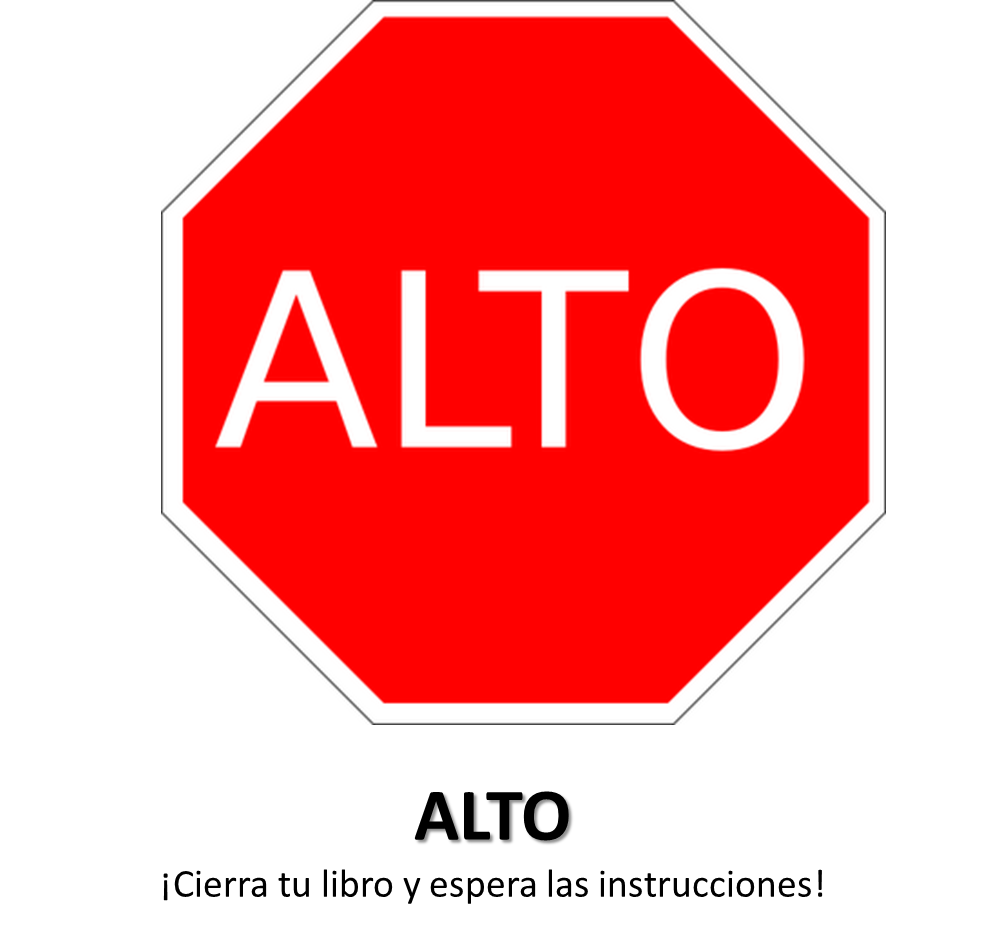 24
25